Пилотный проект Кубанского сельскохозяйственного кредитного потребительского кооператива «Гарант Кубани»:
Система гарантирования сберзаймов в среде СКПК
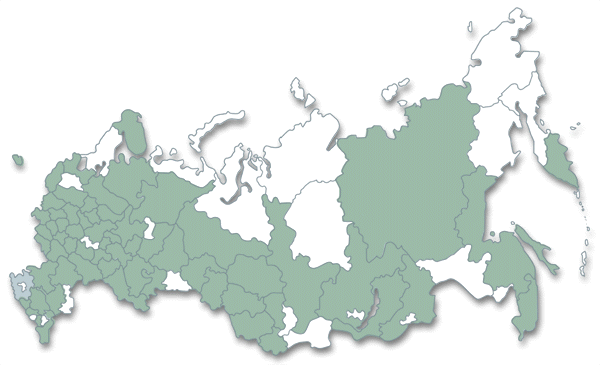 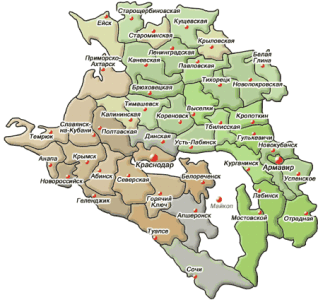 Азовское    море
Черное   море
Кузнецов В.И. 
Председатель КСКПК «Гарант Кубани»
КФХ Шефер В.В. Строительство теплиц 2013 год
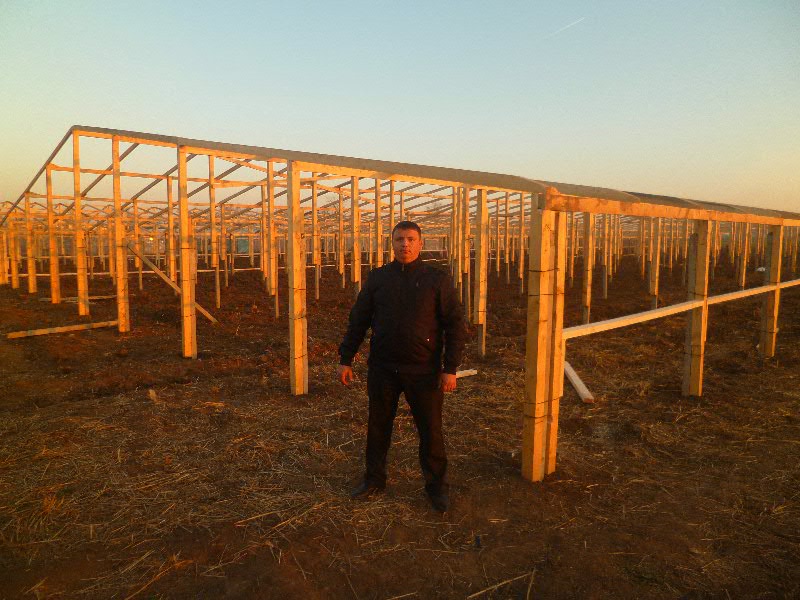 СОВОКУПНЫЙ ПОРТФЕЛЬ ЗАЙМОВ СКПК
ИСТОЧНИКИ ФИНАНСРОВАНИЯ СКПК
БЫЛО:

КРЕДИТЫ БАНКОВ
РЕГИОНАЛЬНАЯ ПРОГРАММА ПОДДЕРЖКИ СКПК
СРЕДСТВА ЧЛЕНОВ СКПК

СТАЛО:

КРЕДИТЫ БАНКОВ
РЕГИОНАЛЬНАЯ ПРОГРАММА ПОДДЕЖКИ СКПК
СРЕДСТВА ЧЛЕНОВ СКПК
ЦЕЛИ СИСТЕМЫ ГАРАНТИРОВАНИЯ
ОБЕСПЕЧЕНИЕ УСТОЙЧИВОСТИ СКПК

СОЗДАНИЕ ЕДИНОЙ СИСТЕМЫ АВТОМАТИЗАЦИИ УЧЕТА В СКПК

ДОСТИЖЕНИЕ ПРОЗРАЧНОСТИ СКПК, ВХОДЯЩИХ В СИСТЕМУ
ЭФФЕКТИВНОСТЬ ГОСПОДДЕРЖКИ СКПК
12 – КРАТНЫЙ МУЛЬТИПЛИКАТИВНЫЙ ЭФФЕКТ


ЕЖЕГОДНОЕ ПОСТУПЛЕНИЕ В БЮДЖЕТ НАЛОГОВ БОЛЕЕ 7 МЛН. РУБЛЕЙ